Object Oriented Programming
Java Language Introduction
for Python programmer
Lecture 4

Tatsuo Minohara
配列の宣言
配列はオブジェクトである。
配列の変数を宣言しただけでは、配列自体は作られない。（C/C++と異なる）
宣言の書式
型名  [ ]  変数名;
型名  変数名 [ ];
例： int   a[ ];
　　 double b [ ];
データ領域の確保
データ領域の確保にはnew演算子を使う（オブジェクトの生成でもあるので）。
書式： new  型名[  サイズ  ]
例： new int[ 10 ],  new double[ 20 ]
データ領域はオブジェクトなので、これを変数で指すようにする（代入文を使う）。
書式： 変数名 = new  型名[  サイズ  ];
例： a = new int[ 8 ];  b = new double[ 20 ];
宣言と共に確保してもOK
例：
int  a [ ]= new int[ 8 ]; 
double  b  [ ] = new double[ 20 ];

int  a [ ];
a = new int[ 8 ]; 

C/C++の場合：
int  a [ 8 ];
double  b [ 20 ];

int  *a;
a  = (int *)( malloc( sizeof( int ) * 8 );
要素へのアクセス
確保された配列には、各データを参照するための部屋番号がついている。これをインデックス（指標・添え字）と呼ぶ。






インデックスは、「0〜サイズ-1」の範囲の整数に限られる。範囲外だと実行時エラー（例外）が発生する。
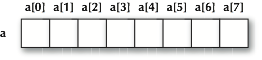 要素への代入・参照
配列の要素は、通常の変数のように用いれる。
要素を参照するには、次のような書式を用いる（インデックスは整数の式である）。
変数名[  インデックス  ]
例： g.drawLine( x[ 1 ], y[ 1 ], x[ 2 ], y[ 2 ] );
　　int  z  = x[ 4 ] * 3;

代入するには次のような書式を用いる
変数名[ インデックス ] = 式; 
例： a[ 3 ] = 10;
インデックスの式
インデックスは式なので、変数や計算するものであっても良い。
例： a[ x ] = 5;
例： a[ x+3 ] = 10;

配列の要素を参照する場合は、まずはそのインデックスの式から評価される。
例： a[ a[ x+2 ]  ] = 20;
x = 3;   a[ 5 ] = 4;    … a[ a[ 5 ] ] …a[ 4 ] = 20;
配列の要素への代入
要素へ代入するとき、代入文の省略形も使える
a[ 4 ] += 67;
a[ 4 ] =  a[ 4 ] + 67;

a[ 5 ]++;
a[ 5 ] = a[ 5 ] + 1;     a[ 5 ] += 1;

x = 5;
a[ x++ ] =  45;  // a[ 5 ] = 45;  x = 6;
a[ ++x ] = 45;  // x = 6; a[ 6 ] = 45;
配列の要素の初期値
０クリアされている（整数…0, 実数…0.0, 論理値…false）
Javaだけ

他の言語
C/C++, JavaScript
何が入っているかわからないので、自分で0クリアする必要がある。
配列と繰返し
配列は繰返しを用いて操作する。
代入をしてみる（アプリケーションで）
インデックスの値を使う
漸化式を使う
乱数を使う
（int) ( Math.random( ) * d ) + a
[ a, a+d )の間の整数を発生させる
配列の要素の表示
表示してみる
環境設定で実行ログのフォントを大きくしてみる

初期値としては、全ての要素に0（整数型・実数型の場合）、false（論理型の場合）、null（文字型の場合）が入っている
配列への初期値代入
宣言時に初期値が代入できる
型名 配列名 [ ] = { 初期値, .... , 初期値 };
例：int  a [ ] = { 10, 7, 4,  6, 3 };
int a[ ] = new int[ 5 ];
a[ 0 ]=10; a[1]=7; a[2]=4; a[3]=6; a[4]=3;

宣言後でも一括代入ができる。
配列名 = new 型名 [ ]{ 初期値, .... , 初期値 };
例： int  a [ ];
          a = new int [ ] { 20, 8, 4, 6, 2, 9, 9, 10 };
配列のサイズ
配列はオブジェクトなので、lengthフィールドに配列のサイズが計算されている。
lengthを使えば、配列のサイズがわかる。
配列名.length
例：a.length→配列aのサイズが整数で求まる
Javaはlengthがあって便利なので、必ずこの書式を使うこと→配列のサイズがどのようなものでも対応できる。C/C++にはないので不便。
sizeof( 配列名  ) / 4  を使う(整数が 4 バイトのとき)
配列の走査（総和と平均）
総和と平均

int  sum = 0;
for ( int i=0; i < a.length; i++ ) {
   sum += a[ i ];
}
double average = (double)sum/a.length;
最大値・最小値
最大値・最小値
int  max = 0, min = 0 ;
for ( int i=1; i < a.length; i++ ) {
   if ( a[ max ] < a[ i ] ) { max = i; } 
  if ( a[ min ] > a[ i ] ) { min = i; } // minは不等号が逆
}

max →最大値のある要素のインデックス
a[ max ] →最大値
検索とカウント
特定の値の場所を検索、何個あるか
int	     target = Terminal.inputInteger( “見つけ出す値: ” );
int	      a  [ ] = { 5, 2, 565, 222, 111, 344, 22, 99, 348, 22, 2 };

int  index = 0, count =0;
for ( int i=0; i < a.length; i++ ) {
if ( a[ i ] == target )  { count++; index = i; }
}
if  (  count > 0  )  {
System.out.println( target  +  " は最後に " + index +
" で見つかりました " + count + “ 個あります”);
} else {
System.out.println( target  +  " はありません。 " );
}
頻度表
誕生月の頻度を求める
int  birth [ ] = { 1, 3, 5, 2, 8, 11, 4, … , 6, 7, 12, 4, 2};
int  month  [ ] = new int [ 13 ];

for ( int i = 1; i < month.length; i++ ) {  month[ i ] = 0; }

for ( int index = 0; index < birth.length; index++ ) {
month[  birth[ index ]  ]++;
}
for ( int i = 1; i < month.length; i++ ) { 
System.out.println( i  +  "月の誕生日の人は" + month[ i ] +"人いました" );
}
配列の並べ替え
ランダムにシャッフルする

int	  a  [ ] = new int[ 100 ];
for ( int index = 0; index < a.length; index++ ) { 
a[ index ] = index + 1; 
}

for ( int i = 0; i < a.length * 2; i++ ) {  
int   index1 = (int)( Math.random( ) * a.length );
int   index2 = (int)( Math.random( ) * a.length );
int   temp  =  a[  index1 ];
a[  index1 ]  = a[  index2 ];
a[  index2 ]  = temp;
}
変数の値の取り替え
一度に変数を取り替えることができない
x, y = y, x  （PythonやLuaでは可能）
そのために、一時的な変数を用意する
int  temp = x;
x = y;
y = temp;
temp
①
③
x
y
②
配列のソート
ソート・ソーティング・整列…順番に並び替えること
直接選択法
小さいものを選び、入れ替えをする
for ( int i=0;  i < a.length-1; i++ ) {
    int min = i;
    for ( int j=i+1; j < a.length; j++ ) {
       if ( a[ min ] > a[ j ] ) { min = j; }
    }
    int temp = a[ i ];
    a[ i ] = a[ min ];
    a[ min ] = temp;
}
直接選択法でのソーティング
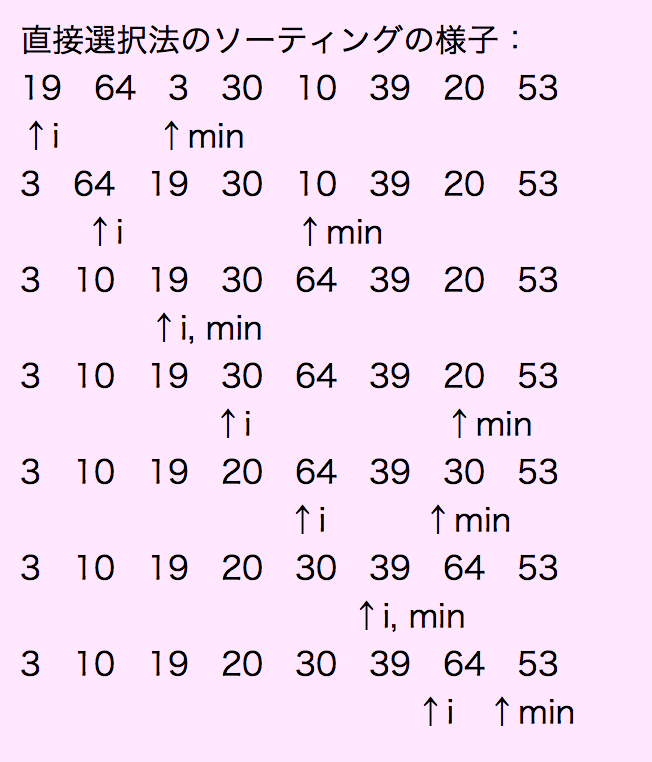 配列を引数にもらうメソッド
書式
クラスまたは型名またはvoid 　　　　メソッド名（　クラスまたは型名 [ ] 仮引数の変数, … ) { 
　　メソッドの中身
　}

例：
void  arrayViewer(  String [  ]  nameList ) {
}
配列を返すメソッド
書式
クラスまたは型名　[ ] メソッド名（　仮引数, … ) { 
　　メソッドの中身
　}

例：
int [ ] generateRandom(  int  size ) {
}
２次元配列
パズルなどのゲームやデータの統計を行なうには、必要
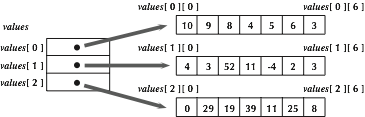 2次元配列の宣言
宣言の例
int  values[ ][ ];

領域の確保
new   int[ 10 ][ 10 ];
new   int[ 10 ][ ];    // １次元目だけを確保する

領域確保と宣言
int  values [ ][ ] = new  int[ 10 ][ 10 ];
2次元配列の初期値代入
初期値代入の例
int  values[ ][ ] = {
     { 10, 9, 8, 4, 5, 6, 3 },
     { 4, 3, 52, 11, -4, 2, 3 },
     { 0, 29, 19, 39, 11, 25, 8 }
};
長さが違う２次元配列
int  values [ ][ ]  = {
    { 10, 20 },  { 7 },  { 47,  27, 18 }, { 8, 2 }
};
２次元配列の長さ
例題の配列
int matrix[ ][ ] = new int[ 10 ][ 5 ];

配列名.length…１次元目の配列の長さが求まる
matrix.length ⇒ 10

配列名[ インデックス ].length…２次元目の配列の長さ
matrix[ 2 ].length  ⇒ 5

２次元目の長さが異なるような場合にも対処する必要
繰返しで２次元配列の要素を参照
配列の長さが同じのとき
for ( int i=0; i < values.length; i++ ) {
    for ( int j=0;  j < values[ 0 ].length; j++ ) {
        System.out.printf( “%d  ”, values[ i ][ j ] );
    }
}
配列の長さが同じでないとき
for ( int i=0; i < values.length; i++ ) {
    for ( int j=0;  j < values[ i ].length; j++ ) {
        System.out.printf( “%d  ”, values[ i ][ j ] );
    }
}
オブジェクトの配列
オブジェクト配列の宣言の書式
クラス名　配列名 [ ];
例：Color   carray [ ];
データ領域を確保する書式
配列名 = new クラス名[ サイズ ];
例：carray = new Color[ 10 ];
宣言と共にデータ領域を確保する書式
型名　配列名 [ ] = new クラス名[ サイズ ];
例：Color   carray [ ]= new Color[ 10 ];
オブジェクトの配列の要素
オブジェクトの配列の確保
それだけで、オブジェクトが生成される訳でない
オブジェクトの配列の要素
繰返しなどを使って、オブジェクトを生成する必要がある
例：for ( int  i=0; i < carray.length; i++ ) {
              carray[ i ] = new Color( i*10, 0, 0 );  // 要素を作る
       }
オブジェクトの配列のフィールド・メソッド
オブジェクト配列[ インデックス ].フィールド名
rect[ 5 ].width

オブジェクト配列[ インデックス ].メソッド名( 実パラメータ )
fonts[  i ].getName( )
環境にあるフォントを表示
GraphicsEnvironmentを利用
GraphicsEnvironment    env　
 = GraphicsEnvironment.getLocalGraphicsEnvironment( );
	Font   allfonts [ ]  = env.getAllFonts( );
	for ( int i=0; i < allfonts.length ; i++ ) {
		System.out.println( allfonts[ i ].getName( ) );
	}
オブジェクト配列の初期化
オブジェクトの配列の宣言 = { 初期値, ....., 初期値 };

Color  carray [ ] = { new Color( 255, 0, 0 ), Color.magenta,   new Color( 244, 122, 0 ), Color.blue };

Color  carray [ ]  = new Color[  4 ];
carray[ 0 ] = new Color( 255, 0, 0 );
carray[ 1 ] = Color.magenta;
carray[ 2 ] = new Color( 244, 122, 0 );
carray[ 3 ] = Color.blue;
文字型
文字型は、char
１文字を表す
文字型リテラルは、シングルクォーテーションで囲む
‘A’
文字列型は、String
文字の連なりを表す
文字列リテラルは、ダブルクォーテーションで囲む
“A”
C/C++の場合は、1バイト=1文字 w_charが２バイト文字
Java/JavaScript/Pythonの場合は、2バイト=1文字
アプレットでの文字列入力
TextField…１行だけ、リターン（Enter）キーで、イベントを起こせる→ActionListener
例：TextField   tf = new TextField( 30 ); // 30は文字数
tf.addActionListener( this );
TextArea…何行も入力できる。入力完了のイベントは起こせないので、ボタンなどを用意する。
例：TextArea  ta = new TextArea( 5, 30 ); // ５行30文字
TextField, TextArea
文字列を得る：getText( )メソッド
String  text = tf.getText( );
文字列を設定する：setText( )メソッド
ta.setText( “First sentence” );
文字列を追加する：append( )メソッド
ta.append( “\nNext sentence” );
ta.insertText, ta.replaceRangeもある。
setText, append時のTextAreaでの改行
\nを用いる
文字列の比較、照合など
文字列は、==でも比べられるようになった
length( )…文字列の長さ
equals( 比べる文字列 )…等しいかどうか
startsWith( 比べる文字列 )…その文字列で始まるか
endsWith( 比べる文字列 )…その文字列で終るか
compairTo( 比べる文字列 )…辞書順に比べる
0 等しい
マイナス 辞書順で前
プラス 辞書順で後
文字の位置
次に出てくる配列と同じで、０文字目から始まる。
文字列の順番は、「0〜文字列の長さ-1」の範囲で振られている。
0
1
2
3
4
5
6
7
8
9
10
j
u
s
t
a
t
e
s
t
文字列の検索・部分取得
indexOf( 検索文字列 )…文字列の最初から検索、
返される位置は0から、見つからなければ-1
indexOf( 検索文字列, 開始位置 )…開始位置から検索
substring( 位置 ) …部分的に最後まで取り出す、位置は0から
substring( 位置, 最後の次 )…途中を部分的に取り出す
例：最初の５文字  s.substring( 0, 5 );
例：最後の５文字 s.substring( s.length( ) - 5 );
文字列の置換
文字列の足し算とsubstringを使う
String s = “This is a sample.”;
String result = s.substring( 0, 8 ) + “the” + s.substring( 9 );

replace( 位置, 最後の次, 置換文字列 )…置換する
ただし、StringBufferクラスを使う
StringBuffer  sb = new StringBuffer( s );
String  result = new String( sb.replace( 8, 9, “the” ) );
0
1
2
3
4
5
6
7
8
9
10
11
12
13
文字列の操作
S
a
m
p
l
e
M
e
s
s
a
g
e
int  index = s.indexOf( “Message” );  // 7
String  s2 = s.substring( 4, 9 );  // “le Me”
String  s3 = s.substring( s.length( ) - 3 );  // “age”
String  s4 = s.substring( 0, 3 ); // “Sam”
StringBuffer  sb = new StringBuffer( s );
sb.replace( 7, 11, “her ” );  // “Sample her age”
String s5 = new String( sb );
その他のメソッド
trim:不要な空白を取り除く
equalsIgnoreCase:大文字小文字の区別をしないで等価性を判定
toUpperCase, toLowerCase: 大文字にする、小文字にする
charAt: インデックスの位置での文字を返す
charAtとsubstringの違い
lastIndexOf: 最後に見つかった場所のインデックス
StringBuffer
delete: 指定の位置の文字列を除去
append: 最後に文字列を追加
insert: 指定の位置に文字列を挿入
文字列の配列
配列の各要素が文字列になる。
配列としてまず宣言する
String  配列変数名[  ] = new String[ サイズ ];
例：String   namelist[ ] = new String[ 10 ];
各要素に対して、文字列を代入できる。
例：namelist[ 0 ] = “Hello, Java”;
       namelist[ 3 ] = namelist[ 0 ] + “ and Script”;
文字列の配列の初期化
String festival [ ] = { “たこ焼き”, “焼きそば”, “お好み焼き”, “金魚すくい”, “水飴” };
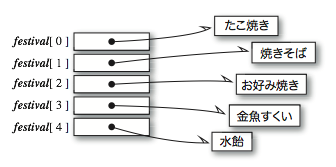 文字列配列の場合
文字列の配列名[  インデックス ].メソッド名( 実パラメータ )

festival[ 2 ].equals( “お好み焼き )
festival[ 2 ].substring( 0, 2 )
文字列の分割（１）
StringTokenizer
java.utilパッケージ  import java.util.*;が必要
StringTokenizer( 文字列, 区切り子 );
StringTokenizer  st =              new StringTokenizer( “Simple message for you”, “ “ );
int  count = st.countTokens( );
while ( st.hasMoreTokens( ) ) {
String  word = st.nextToken( );
}
文字列の分割（２）
Stringクラスのsplitメソッド
String [ ]  文字列.split( 区切りとなる正規文字列 )
例：
String tokens [ ];
tokens = “A sample message”.split( “ “ );
for ( int i=0; i < tokens.length; i++ ) {
System.out.println( tokens[ i ] );
}
正規文字列
UNIXの伝統の正規文字列
. 　…　任意の一文字
?   …  任意の0文字か１文字
*  … 0回以上の繰返し
\a  … その文字自体を表わす  \.  \?  \\  \*
[abc]　…　文字のグループ化  [a-z,A-Z,0-9]  [b-x]
[^abc]  … ^はそれは含めない
^ …行の先頭
$ …行の最後
ArrayList
オブジェクトを要素として持てる配列リスト
配列（インデックスで参照可能）としての特性とリスト（追加・挿入・削除可能）の特性を併せ持つ
java.utilパッケージなので、import java.util.*;が必要
配列として
get( インデックス ),  set( インデックス，要素 )
size( ) … 個数を返す
リストとして
add( 要素 ) … 最後に要素を追加
add( 要素，インデックス ) … インデックス位置に挿入
remove( インデックス ) … 要素を削除
ArrayList
Java 6.0より、記述の仕方が変わる。宣言時に、要素の型を< >で囲むようになった。
ArrayList<String>  strarray = new ArrayList<String>(  );
ArrayList<Color>  colorarray = new ArrayList<Color>( );

ArrayList<int> intarray = new ArrayList<int>;はだめ！
ArrayList<Integer> intarray = new ArrayList<Integer>;
Hashtable
キーでエントリの値を引いてくることができる
Hashtable<Key, Value> 
get( key )…keyの値を持つvalueを返す
put( key, value )…keyとvalueの組み合わせを登録
keys( )…ハッシュテーブルにあるすべてのキーを返す
elements( )…ハッシュテーブルにあるすべての値を返す
keysとelementsは、Enumeratonクラスのオブジェクトで
size( )…キー（エントリ）の個数を返す
clear( )…全キー（エントリ）をクリアする
remove( key )…指定されたキーのエントリを削除する
Enumeratation
Enumeration<要素の型>
StringTokenizerと似ている
 Enumeration<String> e = v.elements( ) ;
 while  ( e.hasMoreElements( ) ) { 
        System.out.println( e.nextElement( ) );
 }

Hashtableでkeys()をするとキーの一覧がEnumerationで返ってくる
Collection
Collection<要素の型>
要素の配列にすれば、オブジェクトのクラスにすることができる
 Collection<String> c = v.values( ) ;
String [] words = c.toArray( );
 for  ( String word : words ) { 
        System.out.println( word );
 }
正規分布の乱数
一様乱数



正規分布の乱数
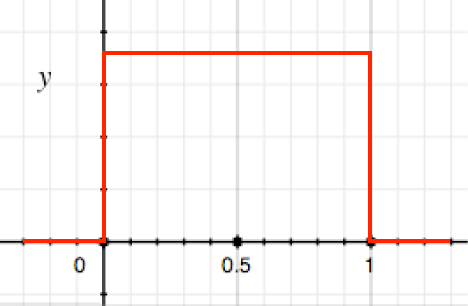 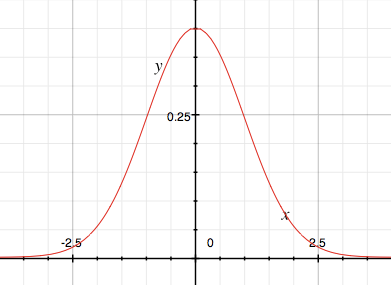 Randomクラスを使った正規分布
import java.util.*;
Random  gauss =
     new Random( (new GregorianCalendar( )).getTimeInMillis( ) );
	int n = 1000;
	int count = 0;
	for ( int i = 1;  i <= n; i = i + 1 ) {
	    double  number = gauss.nextGaussian( );
	    System.out.print( number + "      " );
	    if ( i % 10 == 0 ) { System.out.println( ); }
	    if ( number >= -1.0 && number <= 1.0 ) { count++;  }
	}
	System.out.println( count );